Financial Mathematics
The heat equation
1
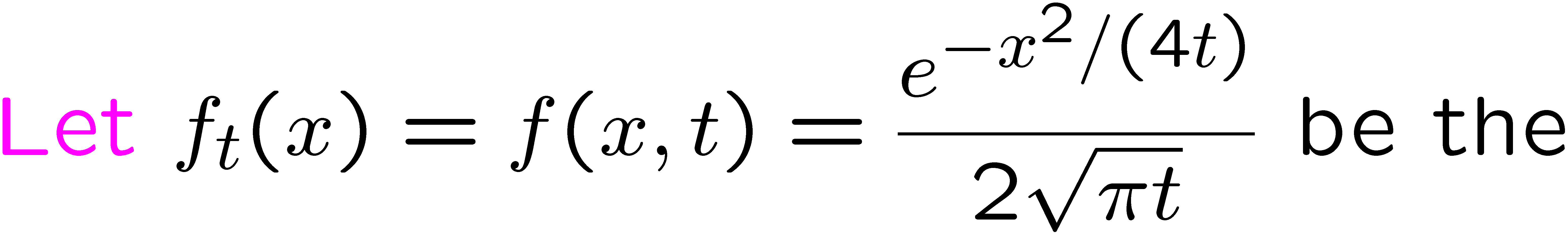 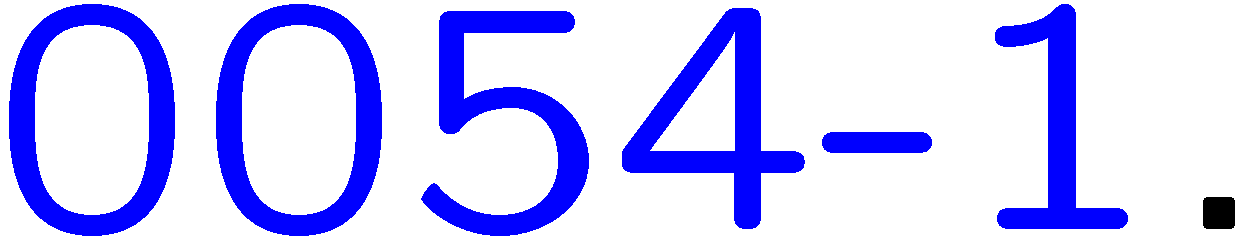 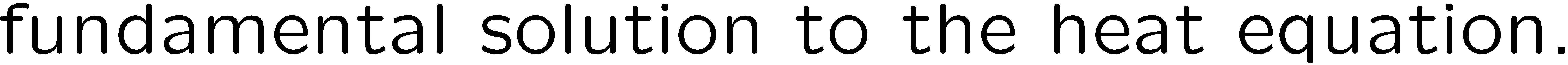 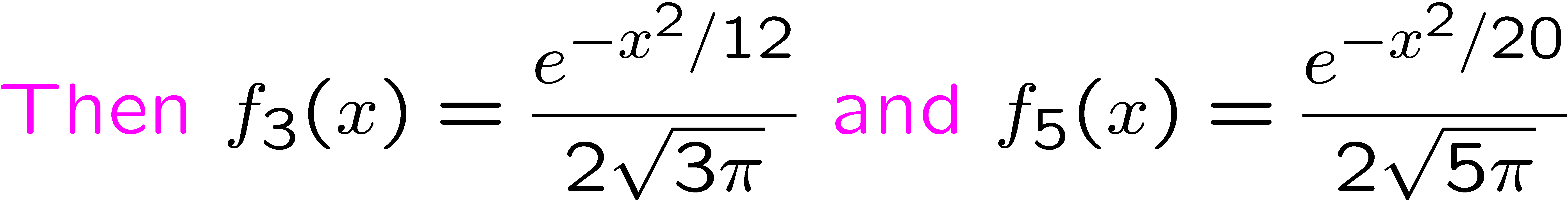 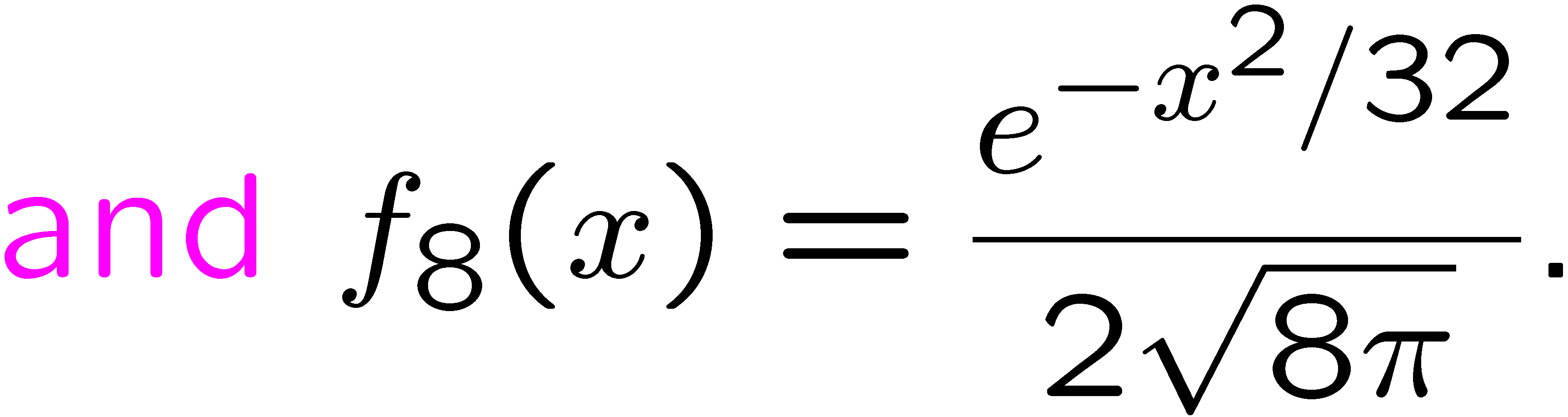 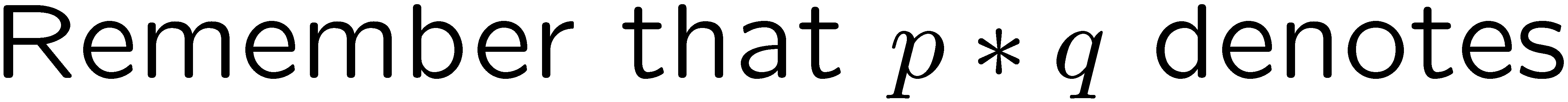 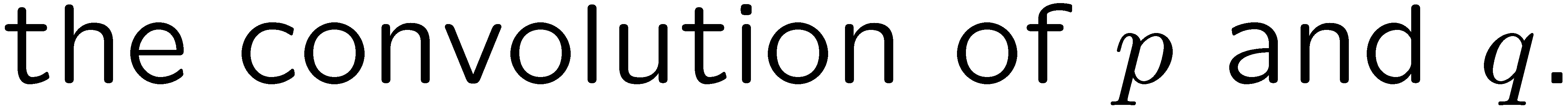 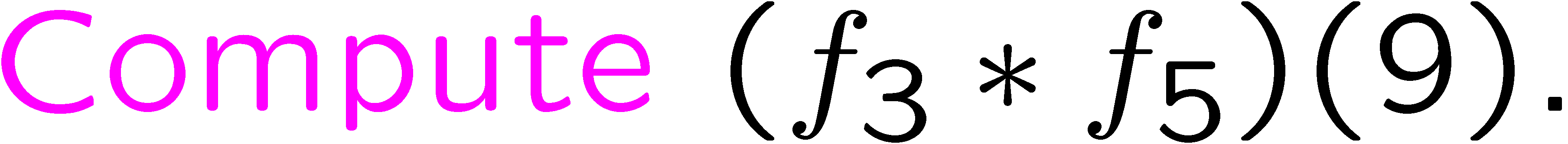 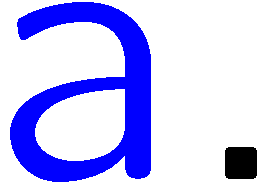 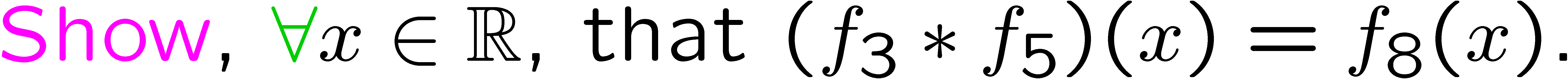 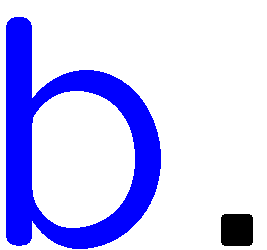 2
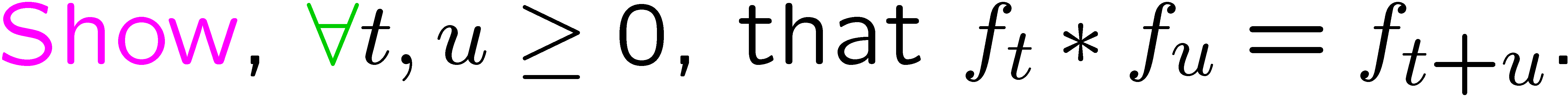 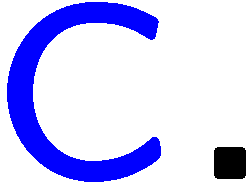